Les Amis de French Lines Assemblée Générale Ordinaire (AGO)Élections aux postes d’administrateurs
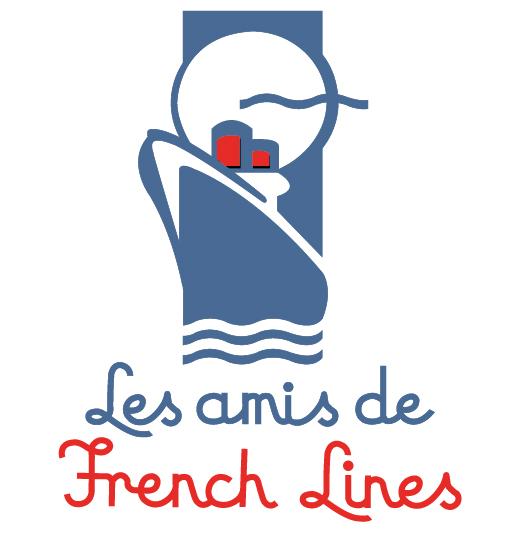 Association Les Amis de French Lines
1
Assemblée générale ordinaire Les Amis de French Lines
Candidatures reçues et validées :

Jean-Pierre BAUVIN
Stéphane BELLAIS
Jean-Bernard BLONDEL
Bernard CARROT
Philippe NEMERY
Michel QUENEL
Didier RAUX
Paul-Marie RIVOALEN
Renaud SAUVAGET
Stéphane ZUNQUIN
Association Les Amis de French Lines
2
Motivations des candidats
3
Motivations des candidats
4